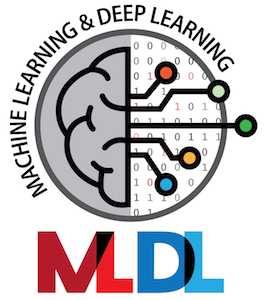 Trusted AI-guided and AI-driven HPC Software Technology for DoE Science Simulations
Vivek Kale

Sandia National Laboratories

July 18, 2023
Sandia 2023 MLDL Workshop
- SAND2023-06348A
[Speaker Notes: Hi, my name is Vivek Kale from the Scalable Modeling and Analysis group at Sandia National Laboratories in LIvermore, California. Today, I am going to talk about ideas for trusted AI to drive HPC software for enabling DoE Science Simulations on Supercomputers]
Motivating Example Code Structure (GPU)
Needs: 1. Scientiic Discovery 2. Engineering Innovation  3. service for Industry, AI/ML
stencil.cpp
Computational operation
#include <Kokkos_Core.hpp>
int main(int argc, char* argv[]) 
{
  Kokkos::initialize(argc, argv); 
  Kokkos::View<double*> u(102), unew(102); 
  Kokkos::View<double*>::HostMirror host_u = create_mirror_view(u);
  // allocate and initialize u and unew
  deep_copy(host_u, 1.0);
  int tstep = 0; 
  while(tstep < 1000){ 
      deep_copy(u, host_u); 
      parallel_for(102, LAMBDA(int i){
	 unew[i] = (u[i-1] + u[i] + u[i+1])/3.0; 
      });
      deep_copy(host_u, unew); 
      tstep++;
  }
  Kokkos::finalize();
}
Parallel computation kernel
Host-to-Device data transfer kernel
CC stencil.cpp; ./a.out 100 1000;
2
Platform: supercomputer, cloud
[Speaker Notes: To provide a concrete yet simple example of science simulation, Consider the following the scenario, which we will build on throughout this presentation: consider simulating heat dissipation of 100 m pole  over 1000 seconds 🡪 1-d stencil on array size 100 run on 1000 steps. The heat at each meter is associated with a memory element. A programmer may write their kernel to perform this simulation shown in red. 

Because we need to do science fast on supercomputers, we need HPC Software Technology 
Because of Moore's Law and heterogeneity, one must use HPC Software Technology for parallel programming library, and here, we use HPC Software Technology Programming Library callled Kokkos, used in the DoE and developed by Sandia and collaborating Laboratories. 

Run the code as stencil.cpp. rm a.out; cc stencil.c; a.out 10000 1000; answer Test and Analyze: Checksum: Make sure it is correct 

Improve:  Performance: norm:  time:  flops: bandwidth:  joules:  Profiling: PAPI , 
More recently, package and containerize this code onto hardware by]
Aiding Kokkos Parallel Programming via Kokkos Tools Set
Demo
Quick Start
Setup
From source: 
Install 
git clone github.com/kokkos/kokkos-tools;
Build
→ Make 
cd toolName; make;
→ CMake 
mkdir build; cd build; cmake ..; make; make install; 

From Spack package managers: coming soon
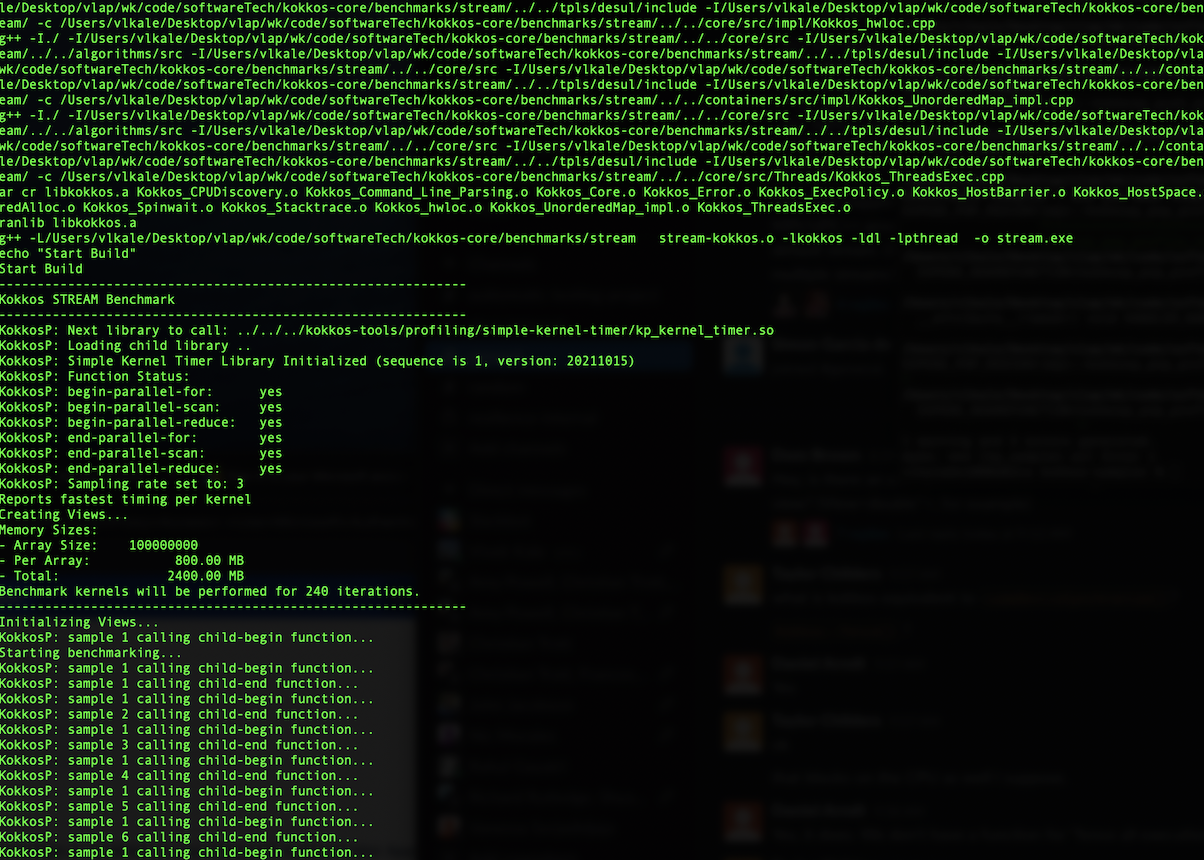 Use
export KOKKOS_TOOLS_LIBS=”toolName.so; toolName2.so;”; ./myKokkosApp.exe
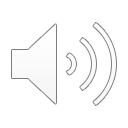 Contact: Vivek Kale (vlkale@sandia.gov) and Christian Trott (crtrott@sandia.gov)
[Speaker Notes: Aiding Kokkos programming done via tool calback based library for supporting HPC applications. Provides per kernel statistics such as memory usage, timer, space-time stack based on call-stack, timer libraries. Using a newly developed build system via cmake. Spack managers are coming soon. To use it, a user has to manually specify Kokkos Tools Libs via toolUtilitiy.so; toolName.so; toolName2.so “ All of these tools get used together via a chain so that they can be called one-by-one . (Follows PnMPI  and OMPT tool chain ) .]
DoE’s CSE Driven by Trusted HPC Software Developers
Advancement of US national security and energy via DoE: needs fast and CSE apps on U.S. DoE’s supercomputers. 
Over time: more complex CSE apps and platforms → so, hire people to develop mature HPC software and the Scientific Software it supports.
Shown to be successful through the U.S. DoE Exascale Computing Project1
→  showed strong interpersonal relationships involving trust to provide synergistic solutions to do science via computations, not to mention creating HPC developer jobs.
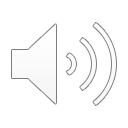 1: https://www.exascaleproject.org
[Speaker Notes: Development cycle of HPC Software and associated Software Tools has been driven through large investments in man-power.  Investments in man-power and collaborative environments have been proven successful through U.S. DoE Exascale Computing Project. The reason for this success has been synergistic approaches to solving problems. Through this synergy, trust has been built in simulations through industry partnerships and ensuring a human component is used to develop  simulations.]
Increase DoE’s Science Output by Order of Magnitude?
Problem: The explosion of possibilities of apps and platforms → means more software development that we can trust 
Solution: even more jobs?
Question: Could the talent and skills of trusted HPC software developers and researchers - for low-level systems research - be encoded within AI/ML?
Assumption:
HPC developers are better on human aspects of systems software engineering; machines do mechanical tasks. 
We do not have sentient machines.
Still a problem: Too many mundane aspects of this HPC software development that can be automated. At the same time, need trusted software developers.
Prior work: considered only one objective (either performance or correctness), typically for one or a few science simulations at a time.
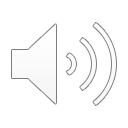 [Speaker Notes: As we enter this decade, there is an explosition of applications and platforms to test analyze and tune. Testing and developing for this large number of use cases is a repetitive process. We argue sthat this problem space is so large that simply adding more man-power won't be enough to spur development needed for to DoE to solving problems of  U.S. national security, renewable energy and ensure that the US is competitive in these areas. 

So, can we encode the talent and trust of HPC software developers in AI/ML so that humans can do more human-like tasks?]
Our Answer
Vision of an artificially intelligent HPC Software developer and Scientific Software Developer for the US DoE. 
Explain our strategy to realize it → suggest encoding of optimization and engineering efforts via multi-objective optimization problem: 
(1) identifying objectives of HPC development through considering the meta objectives of program correctness and of efficiency;  and
(2) show how one may integrate and unify different multiple HPC software engineering strategies – each of which address one  of the objectives from (2)  - together in a single AI engine.
What we are not doing: driving PyTorch libraries for common AI operations to be mapped and optimized onto hardware. (Current AI/ML project and LDRD by Siva Rajamanickam already on this).
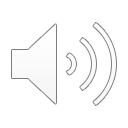 [Speaker Notes: Realizing this vision requires us to take a step back and rethink assumptions in HPC Software Technology.
 In prior work using supervised and unsupervised learning, most machine learning models for consider just use one objective - with one parameter - to optimize simulations. They also have not offered explainable AI, which serves to build trust in the AI/ML solutions. 

The key idea solution we put forth is to  consider a large number of parameters in machine learning models, carefully use generative AI in a trusted manner, and build trust in this AI through both explainability and interpretability. We emphasize transferable machine learning so as to have a broad impact on a large number of DoE simulations, including those that do not exist yet. 

Note that we are not trying to optimize AI applications programs using tools like PyTorch for supercomputers, and I refer you to other existing work in 1400 by Siva Rajamanickam and his group.]
Kokkos Tools → Foundation for AI for HPC
Create: Automatically generating Parallel Programs → LLMs and GANs 
Frontend: LLMs and GANs for Kokkos Program Development (Programs that write new Computer Programs) 
Backend: Generating OpenMP or CUDA backend code given application and architecture specifications → source-to-source generation 
Understand: Analyzing Correctness and Performance Bugs → Formal Analysis and Knowledge-based Systems
Frontend: Automated testing
Backend: Continuous Integration 
Improve: Tuning Parameters of Performance Optimization Strategies 
Frontend: parameters of frontends, e.g., tile size for Kokkos::parallel_for → Control points via Bayesian Statistical Models 
Backend: parameters of backends, e.g., OpenMP simd length
U.S. DoE Trusted Sustainable Software, Platforms and EcoSystems for Science
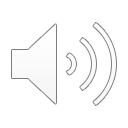 Deliver:  Explain AI solution and make it Interpretable
[Speaker Notes: We take this approach considering all aspects of the HPC Software Design Process aforementioned, specifically Creating, understanding and Improving (from both the front end and backend HPC Software Technology perspective) and then delivering the software to build trust in it.  We do so considering our goal of growing 
 DoE HPC Software Technology  for sustainability to enable science in the U.S. DoE. 
I will explain these steps of augmenting the HPC software design process  with AI/ML in the next slides.]
Creating
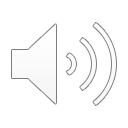 LLM-based Kokkos Program Generation
Automatic generation of Kokkos applications requires training set of code snippets with an English description of that code snippet  
Code construction requires defining computation patterns and putting those computation patterns together in a meaningful way. 
Applications may have several computations per simulation timestep, each one requiring the result of the previous; can also be a task-based chain.
‘Write a length 100 1-D stencil computation with doubles that runs on GPU in Kokkos’
…
Kokkos::View<double *> u(”View u”, 100);  // Allocated in the default device
Kokkos::View<double *> unew(”View unew”, 100);  // Allocated in the default device
Kokkos::View<double *>::HostMirror host_u = create_mirror_view(u);
Kokkos::deep_copy(u, host_u);
Kokkos::parallel_for (102, KOKKOS_LAMBDA (const int &i)  
{
  unew(i) = [ u(i-1) + u(i) + u(i+1)]  / 3.0; 
}
);
Kokkos::deep_copy(host_u, unew);
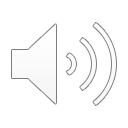 Note: no generative AI technologies, e.g., chatGPT, were used to create program.
Investigated with Siva Rajamanickam
[Speaker Notes: In the frontend of the creation step is work on taking a text description of a computational  kernel and translating it into a Kokkos Parallel Program.  Work has been done to generate Kokkos Computational Kernels, like matrix matrix multiplication, at Sandia. However, more work is needed to generate very specific computations using a language model of the logic within the computation of a lambda, and my team and I are looking into the possibility of such language translations.  The idea would be to gather several training sets of textual explanations of code with corresponding code expected to be output, and used supervised machine learning to continually improve the creation of new Kokkos parallel programs and systems specific and numerical algorithm specific optimizations.]
Auto-Generating Backends Code for Kokkos
Stencil.cpp
…
Kokkos::View<double *> u(”View u”, 100);  // Allocated in the default device
Kokkos::View<double *> unew(”View unew”, 100);  // Allocated in the default device
Kokkos::View<double *>::HostMirror host_u = create_mirror_view(u);
Kokkos::deep_copy(u, host_u);
Kokkos::parallel_for (102, KOKKOS_LAMBDA (const int &i)  
{
  unew(i) = [ u(i-1) + u(i) + u(i+1)]  / 3.0; 
}
);
Kokkos::deep_copy(host_u, unew);
Tune chunk size with RangePolicy
Original Kokkos
Need to specify OpenMP in way that provides this level of optimization
Then, new source to source translations via ROSE generates this backend code
backend generated on the fly given a particular application and platform?
Rose-based clang AST Rewriter for Tuning
Kokkos Translations
Stencil-KTunable.cpp
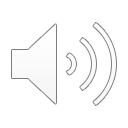 Equivalent Kokkos Program for auto-tuning
--> Use ROSE Plugin for clang/ASTRewriter Translation to Scale Tests to Full Application Program having Kokkos rather than Standalone Kokkos Program
[Speaker Notes: From the backend point of view, much work has already been done to generate backend source code, in particular through source-to-source translations and OpenMP/cuda loop transformations. Work on this being supported via clang/LLVM AST transformations which work hand-in-hand with OpenMP loop transformations. AI/ML is used to automatically decide the best backend source code to use given the user’s Kokkos Parallel Program. We are doing this work at Sandia via the Kokkos Tools project and it is being done in coordination and collaboration with the MLGO working group of the LLVM project.  Simultaneously, I am serving as a representative in the OpenMP Language Committee to specify the open-source backend programming model OpenMP, so that such ML guided OpenMP source code generation can be done more seamlessly, offering more powerful directives to optimize applications for particular and emerging hardware features on exascale machines.]
Understanding
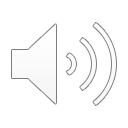 Preparation for Auto-testing Tools
Stencil.cpp
…
Kokkos::View<double *> u(”View u”, 100);  // Allocated in the default device
Kokkos::View<double *> unew(”View unew”, 100);  // Allocated in the default device
Kokkos::View<double *>::HostMirror host_u = create_mirror_view(u);
Kokkos::deep_copy(u, host_u);
Kokkos::parallel_for (102, KOKKOS_LAMBDA (const int &i)  
{
  unew(i) = [ u(i-1) + u(i) + u(i+1)]  / 3.0; 
}
);
Kokkos::deep_copy(host_u, unew);
Original Kokkos
RAW dependence conflict without fence
1
Rule based 
knowledge based 
Feedback

→ Explainable AI
Rose-based clang AST Rewriter for Testing
Stencil-KTestable.cpp
Kokkos Translations
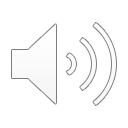 Equivalent Kokkos Program for auto-testing
https://www.cs.cmu.edu/~aldrich/courses/17-355-18sp/notes/notes14-symbolic-execution.pdf
--> Use ROSE Plugin for clang/ASTRewriter Translation to Scale Tests to Full Application Program having Kokkos rather than Standalone Kokkos Program
[Speaker Notes: Through the Kokkos DoE X-stack project on Testing DoE HPC Software, we are trying to make possible automated testing and analysis of  Kokkos parallel programs and we want to do so without having to actually run the program on an exascale platform. We are doing this by translating a Kokkos program into a simplified model program via ROSE-based clang AST source-to-source translator. We then apply guided symbolic execution coupled with static analysis on this parallel program. A key metric of success is that there are no false positives, that buggy programs with data races are identified and that the analysis is done in a reasonable amount of time on any commodity system. 

We expect this automation can be easily be augmented by AI/ML by enhancing our existing rule-based and knowledge based systems (guided by symbolic execution). We have also had discussions and made plans to look into using human feedback – or supervised learning – by provide insights into correctness of the program. Additionally, we are looking into ensuring that the AI driving this analysis can be trusted by not only  providing human readable and interpretable output about a particular program, e.g., the line number where a bug came from, but also showing the analysis was done, e.g., the bug appeared when some particular input to the program was provided and it crashed when the program was in state X, Y and Z. We are also making sure that our tool tells a user when its analyisis is inconclusive rather than providing no output, thereby providing more interpretability and - really - trustworthiness in the tool.]
Automated AI-driven DoE’s HPC Software CI
Test Kokkos with backend parameters: new OpenMP host backend loop scheduling, CUDA backend
Platforms:  all cloud platforms and DoE platforms starting with El Capitan
Contiguous Integration processes have been an essential part of E4S in ECP as well as other DoE Systems Software Projects 
Spack packaging is a critical piece of the success story of Exascale Computing Project Deployment of Applications onto Exascale Platforms 
Cloud providers have already started to capitalize on generative AI/ML for automated build systems and continuous testing and delivery1
Can the DoE do so in a trusted manner as well for its science applications?
Open Question: needs more investigation, certain security risks involved
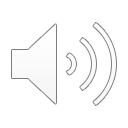 1: https://www.harness.io/blog/applying-ml-ci-cd-pipelines
[Speaker Notes: The backend of any Software Technology should periodically - say, nightly - be unit tested and integration tested via automation and continuous integration pipelines.  Such support is provided in ECP's E4S and other such packaged software supported by DoE. For Kokkos in particular, basic automation testing is supported via yaml scripts in github. The testing automates format checking- say using clang-format - and does simple build testing to make sure that one has committed code to a PR that doesn't compile. 

Now, large companies which maintain large software systems such as Google and Amazon have had sophisticated build systems for years. It is also safe to say they are already ahead of the curve in capitalizing on generative AI/ML for automated build systems and continuous integration testing and delivery. The AI/ML driven automation pipelines in these large codebases are especially nicely laid out in the blog here. Can the DoE implement such AI/ML driven CI pipelines in a trusted manner as well for enhancing HPC software technology in order to enable science on DoE systems? This area of work hasn't been as mature just yet except for basic automation groundwork. This is an open research topic and needs to be investigated further, perhaps as a DoE NNSA lab supported research project.]
Improving
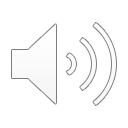 Autotuning of Performance Parameters of Kokkos Programs
Problem: Numerous Strategies for code rearrangement and algorithm rearrangement done by application programmer for HPC 
Tiling on Devices 
Loop scheduling on host
Memory allocation of various memory spaces 
Threads per device to offload to
Parallelism parameters (team size, block size) 
 Many configurations, find optimal
Threads
Teams
Tile Size
Lo
Hi
Lo
Hi
Hi
Lo
Existing Strategies: identify knobs, i.e., control points, and tune
Question from AI/ML point of view: how do we tune each of these parameters intelligently without human intervention?  
Use Bayesian Statistical Models to learn best parameter values 
Develop further via Expert Systems
Time
Numerical Error
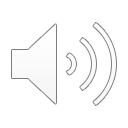 Configuration Enumeration
[Speaker Notes: Given the creation and testing of a particular code, there are Numerous parameters for each strategy. This is code tuning, and it is done by application programmer for the front end and HPC Software engineer in the backend. 
The strategies that involve parameters include tiling on Devices; Loop scheduling on hosts, specifically the strategy, and chunk size; Memory allocation of various memory spaces, Threads per device to offload to, and other oparallelism parameters (team size, block size) . The Kokkos parameters are generic across all programming models  and tuned by Apex Kokkos Connectors, which I am working with on with Kevin Huck,  while the backend parameters can be tuned further with the Apollo tuner. 

A knob can be optimized based on a single metric (performance) or multiple metrics (performance variability, performance, energy, memory usage, numerical precision) 
Multiple knobs may need to be optimized together to minimize a golden metric of efficiency and effectiveness. 

The key is to get these configurations of knobs enumerated in a systematic way and then assess each configuration in terms of a multi-dimensional effectiveness/efficiency space (here represented as Wall-clock time and numerical error) 
From the AI/ML point of view, how do we tune each of these parameters intelligently without human intervention? This can be done with Bayesian Statistical Models and is being worked on in collaboration with YtOpt and other auto-tuning teams. It can be developed further via expert systems, which is being worked on by  myself – particularly from the viewpoint tiling loop transformations in Kokkos as well as Kokkos OPenMP backend parameters for OpenMP loop scheduling.]
From Manual to Automated Performance Improvement
Kokkos User Code
1
2
3
Kokkos::View<double> u(102);
Kokkos::View<double>::HostMirror host_u = create_mirror_view(u);
Kokkos::parallel_for(0, 102, KOKKOS_LAMBDA(int i) {
unew[i] += (u[i] + u[i-1] + u[i+i])/3.0;}
);
swap(u,unew);
Kokkos::deep_copy(host_u, u);
Source-to-source code transformation - based on user-defined hints
- contiains any transformation-specific runtime callbacks
Manual, Rose-based clangASTRewriter,  ORIO
Kokkos Library backends supporting user-defined hints
github.com/vlkale/kokkos
5
4
Binary instrumented Code - contains Kokkos Tools Callback invocations, which in turn call auto-tuning engine
6
Kokkosp_.. Callbacks Connector for parameter tuning and measurements
./a.out 10000 1000;
github.com/vlkale/kokkos-tools
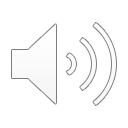 4
6
Auto-tuning engine
Performance Optimization Report
16
Custom Loop Optimization Tuning Library (PMPI wrapper)
github.com/vlkale/slack-sched/slack-sched.w
RAJA libary  with policy omp_parallel_for_exec (github.com/vlkale/lwsRaja)
[Speaker Notes: We show the software architecture that enables this AI/ML-driven automated tuning for both the Kokkos front end and backend. The relevant parts of the tuning is shown in box 3,4 and 5. We intend for the results of the AI/ML based  tuning are made to be explainable through a performance optimization report. This work is in experimental phase, being done in collaboration with Kevin Huck from University of Oregon. It has been used on Kokkos benchmarks and you can see the active development at the Kokkos Tools github repo shown. 












 and is being developed  internally via augmenting Apex and they are supported through ActiveHarmony. We expect these parameter optimization strategies in Apex to be tuned in conjunction with other tools such as YtOpt.]
Delivering
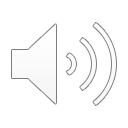 Deliver HPC Systems for Science Using Trusted AI Technology
HPC Software Packaging and Product Management
Existing HPC Software Packages
Product management of existing packaged software?
Come up with new Packaged software?
Kokkos
LLVM OpenMP
Leave these questions to humans
NVIDIA CUDA
Kokkos Tools
Job Monitoring Systems
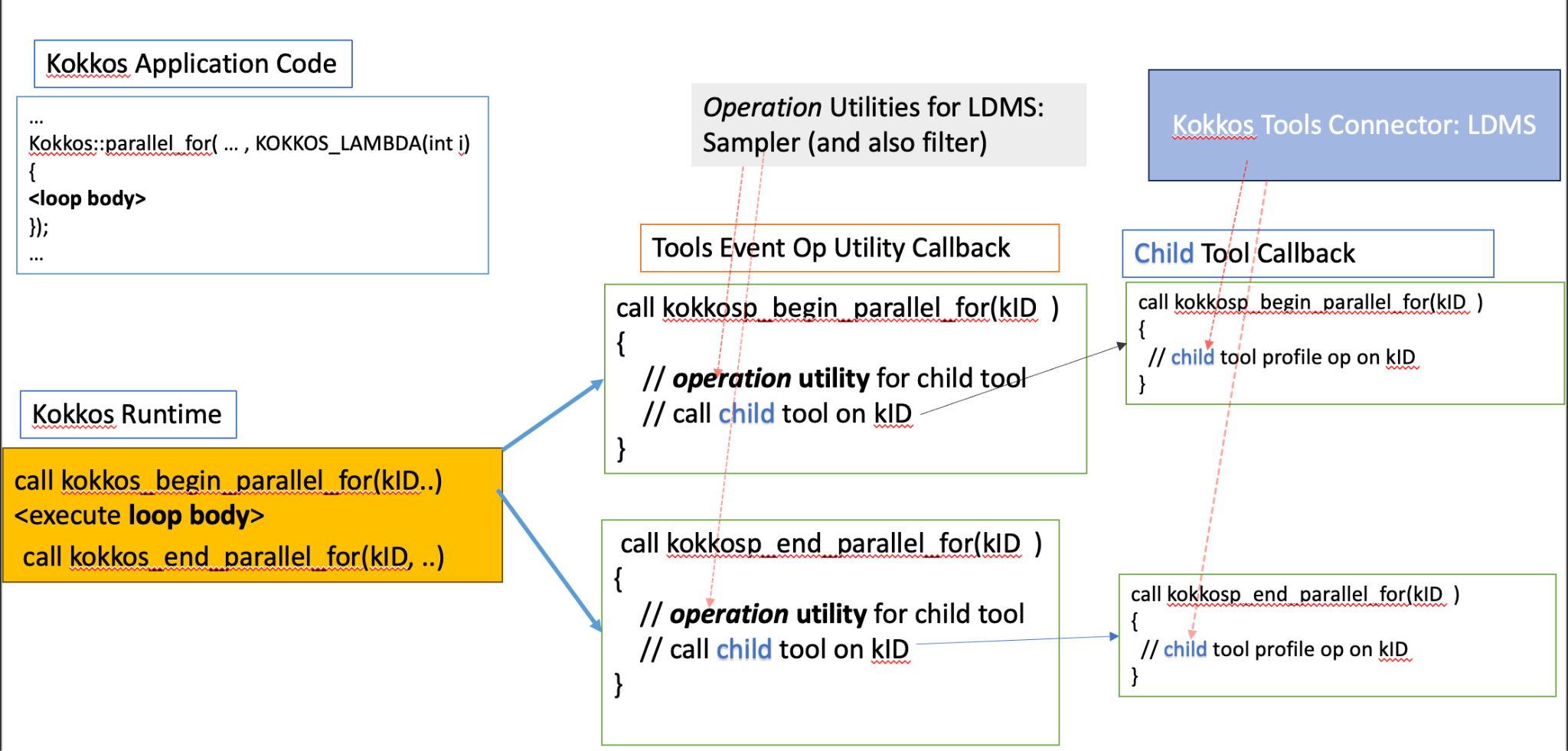 App4
App3
App2
App1
HPC Platform
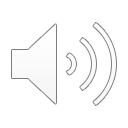 Use AI/ML for feedback analysis and optimization based on performance monitoring  → self-organizing applications
[Speaker Notes: The final question is on delivery, deployment and monitoring via an AI. In particular: can we use a trusted AI/ML for deployment of HPC applications - in particular package generation and system monitoring-  for science applications run on supercomputers in production? 

Can improve trust through 
supervised learning and recommendation systems
Explainable and Interpretable AI to provide users/humans with reasoning behind decisions made by AI 

allows for unified ecosystem of science applications that will thrive together and improve in effectiveness  



On the topic of automated software package deployment, we need an AI/ML to identify software products of importance to DoE's missions and to package them. This AI/ML-driven product manager that packages and delivers packages is challenging as it needs to consider societal needs along with mission needs. This sort of activity should be left as the job of humans. This should not even be touched and should not be open for debate, and we think it is here that we need investments in man-power. 

The other area of deployment is HPC System Monitoring. Through collaborations of Kokkos Tools on Sandia's LDMS, I have looked at data collection mechanisms involving data order reduction for monitoring a large number of applications together. With such data order reduction techniques, I am looking into feedback-driven adjustment of applications and optimizations with the Sandia LDMS team. This can alllows an HPC eco-system to thrive and drive HPC applications to essentially self-organize. This topic of deployment is more welcoming for AI/ML but it still will require human intervention. In short, package generation is not the job of any AI. There may be some opportunities for HPC system monitoring, but this is an ongoing investigation.]
Summary
Kokkos Tools → Foundation for AI for HPC
Create: Automatically generating Parallel Programs → LLMs and GANs 
Frontend: LLMs and GANs for Kokkos Program Development (Programs that write new Computer Programs) 
Backend: Generating OpenMP or CUDA backend code given application and architecture specifications → source-to-source generation 
Understand: Analyzing Correctness and Performance Bugs → Formal Analysis and Knowledge-based Systems
Frontend: Automated testing
Backend: Continuous Integration 
Improve: Tuning Parameters of Performance Optimization Strategies 
Frontend: parameters of frontends, e.g., tile size for Kokkos::parallel_for → Control points via Bayesian Statistical Models 
Backend: parameters of backends, e.g., OpenMP simd length
U.S. DoE Trusted Sustainable Software, Platforms and EcoSystems for Science
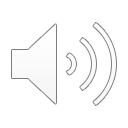 Deliver:  Explain AI solution and make it Interpretable
[Speaker Notes: In short, I laid out a vision to have an trusted AI/ML based system for DoE's HPC Software technology. I presented my approach to start with well-known DoE tools for HPC like Kokkos Tools and then incrementally build multi-objective AI - with many parameters - into these tools. 
I went into a little more detail by first talking about using AI/ML 3 different steps of the software development process. Of these steps, step 3 is mature though step 2 and step 3 are actively being discussed or researched. I then discussed a final step of software development - specifically deployment. It is here where man power investments are most needed and will be for a long time. From this approach, we can have a trusted AI to continuably develop and optimize sustainable HPC Software technologies. 
Thanks for your attention to this talk, and I now welcome any questions or comments you have.]
Acknowledgements
Christian Trott: PI for Kokkos project 
Jackson Mayo: PI of Klokkos X-Stack
Stephen Olivier: key member of ATDM for OpenMP work
Project members of Kokkos/RAJA: Daniel Arndt, Damien LeGrande, David Beckingsale
Project members of Xstack
Sandia: Shyamali Mukherjee, Samuel Pollard, Richard Rutledge
ORNL: Keita Teranishi
GATech: Vivek Sarkar
Nic Morales, project member and collaborator from Kokkos Resilience Runtime System
Vanessa Surjadidjaja and James Brandt from Sandia LDMS team
21
Appendix
22
Solving Humanity’s Problems through Computing
Health: Can computer-assisted learning aid people with learning disabilities? Can robots help people with physical disabilities? Can AI accelerate finding a tumor in a CT Scan? 
Social networking: do we need to use Facebook to bond with people? Or are genuine in person interaction OK? 
Transportation: do we need computer vision and AI to do driving for us? Or can we get by without any such aids? 
Business: Do we need an iPhone app to call a taxi? Do we need recommendation systems for places to stay at Airbnb or places to eat from Doordash? 
Industry: Do databases and software systems to help with real-time routing and air traffic control? Or is a human element always needed? 
Engineering: Is computing the best (and only) way to solve an engineering and science problem? 
For crash safety tests of a car, would we want to only rely on computational simulation? 
Science: can humans do high-risk high-cost science experiments in a wet lab or is computational simulation less expensive and just as effective to test a hypothesis?
The answer is yes, we need computers mostly but can get by without them. Trust and safety of AI is essential to making the answer to this question a more resounding yes.
[Speaker Notes: Note: should put in workflow here and mention generic program]
Kokkos Tools: Existing and New
Tools with Automation
Auto-analyze: Static and Concolic analysis for correctness-2 and performance-1 bugs
Auto-fix: Caliper connector (auto-tune-1), Kokkos resilience (auto-correct-2)
Tools 
 Profile: Nvtx connector (then manually analyze, fix)
Debug: Kernel logger (then manually analyze, fix)
🡪 Looking for users like you to use:  github.com/kokkos/kokkos-tools
24
[Speaker Notes: Kokkos memory region representation via Kokkos::View (multi-dimension array) abstraction, which enables tactical and deliberate data layout in memory and facilitates parallel data access patternstatic source-to-source code transformations of backend +]
Kokkos Tools: Existing and New
Manually Analyze and then Manually Fix via
Profiling Tools: Nvprof connector (then manually analyze, fix)
Debugging Tools: Kernel logger (then manually analyze, fix)
Auto-analyze: Static and Concolic analysis for correctness and performance bugs
Auto-fix: Caliper connector (auto-tune), Kokkos resilience (auto-correct)
Kokkos Tools is a set of tools. It is not (yet) a kit of tools (that can can be composed with one another.
See Github.com/kokkos/kokkos-tools/Vision.md for more details
25
[Speaker Notes: Kokkos memory region representation via Kokkos::View (multi-dimension array) abstraction, which enables tactical and deliberate data layout in memory and facilitates parallel data access patternstatic source-to-source code transformations of backend +]
Getting Started with Kokkos Tools
Download 
Clone Development version from Repo: Type git clone github.com/kokkos/kokkos-tools; git checkout -b develop;
Obtain via spack: type spack install kokkos-tools;
Download the latest release tarball: point browser to kokkos.github.io/tools-download

Install
Configure
With cmake: type mkdir myBuild; cd myBuild; cmake ..
With make: go to the subdirectory with Kokkos-Tools connector; fix environment variables at the top of the file which correspond to your system. 
With Spack: type spack config kokkos-tools; 
Set options for build 
With make: check flags for compilation in the Makefile, e.g., CXX_FLAGS. 
With cmake:  
type ccmake .. in the build directory
Consider change environment variables such as -DKokkosTOOLS_ENABLE_APEX=ON, -DKokkosTools_ENABLE_SINGLE_LIB=ON
With spack: do nothing
Build: 
(1) With make and cmake: Type make -j in build directory; (2) With spack: do nothing. 
Install: 
(1) With make and cmake: Type make install in build directory (2) With spack: type spack install kokkos-tools
      3.        Run 
With cmake and make: To run your application called myApp.exe with Kokkos Tools. Type export Kokkos_TOOLS_LIB=${KokkosToolsHOME}/libkokkostoolssingleLib.dylib; ./myApp.exe
With Spack:type spack load kokkos-tools
See github.com/kokkos/kokkos-tools/README.md for details
26
Increase DoE’s Science Output by Order of Magnitude?
Problem: The explosion of possibilities of apps and platforms → means more software development that we can trust 
Solution: even more jobs?
Question: Could the talent and skills of trusted HPC software developers and researchers - for low-level systems research - be encoded within AI/ML?
Assumption:
HPC developers are better on human aspects of systems software engineering; machines do mechanical tasks. 
We do not have sentient machines.
Still a problem: Too many mundane aspects of this HPC software development that can be automated. At the same time, need trusted software developers.
Prior work: considered only one objective (either performance or correctness), typically for one or a few science simulations at a time.
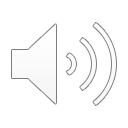 [Speaker Notes: As we enter this decade, there is an explosition of applications and platforms to test analyze and tune. Testing and developing for this large number of use cases is a repetitive process. We argue sthat this problem space is so large that simply adding more man-power won't be enough to spur development needed for to DoE to solving problems of  U.S. national security, renewable energy and ensure that the US is competitive in these areas. 

So, can we encode the talent and trust of HPC software developers in AI/ML so that humans can do more human-like tasks?]
Automated Insights for Kokkos Programs
Need: automated insights and suggestions to users on how to make computational science and engineering application codes to: 
just work; and 
how to make them work adequately well 
Our Solution: leverage fuzzing and concolic analysis automated test generation via Concolic Analysis  (like Github co-pilot, or autocorrect in a Word document )
Reduce Complexity by extracting simplified model using source-to-source code transformation.  
Develop tools to analyze Kokkos API usage: Static, dynamic, concolic, differential analysis. 
Auto-generate reproducible test cases 
Narrow down test cases and concrete parameters which exhibit optimal performance. 
Current solutions: assert statements, clang-tidy for programs using clang/LLVM, test-driven development
https://www.cs.cmu.edu/~aldrich/courses/17-355-18sp/notes/notes14-symbolic-execution.pdf